Your Organization in the Communication Age: What is Your Story?
Marisha Wojciechowska-ShibuyaActive Member, Union of International Associations
Storytellers, by the  very act of telling, communicate a radical learning that changes lives and the world: telling stories is a universally accessible means through which people make meaning.
- Chris Cavanaugh
[Speaker Notes: Key word in this quote is story. 
Communication is telling a compelling story. 
Communication is most effective if you see it as telling a story.]
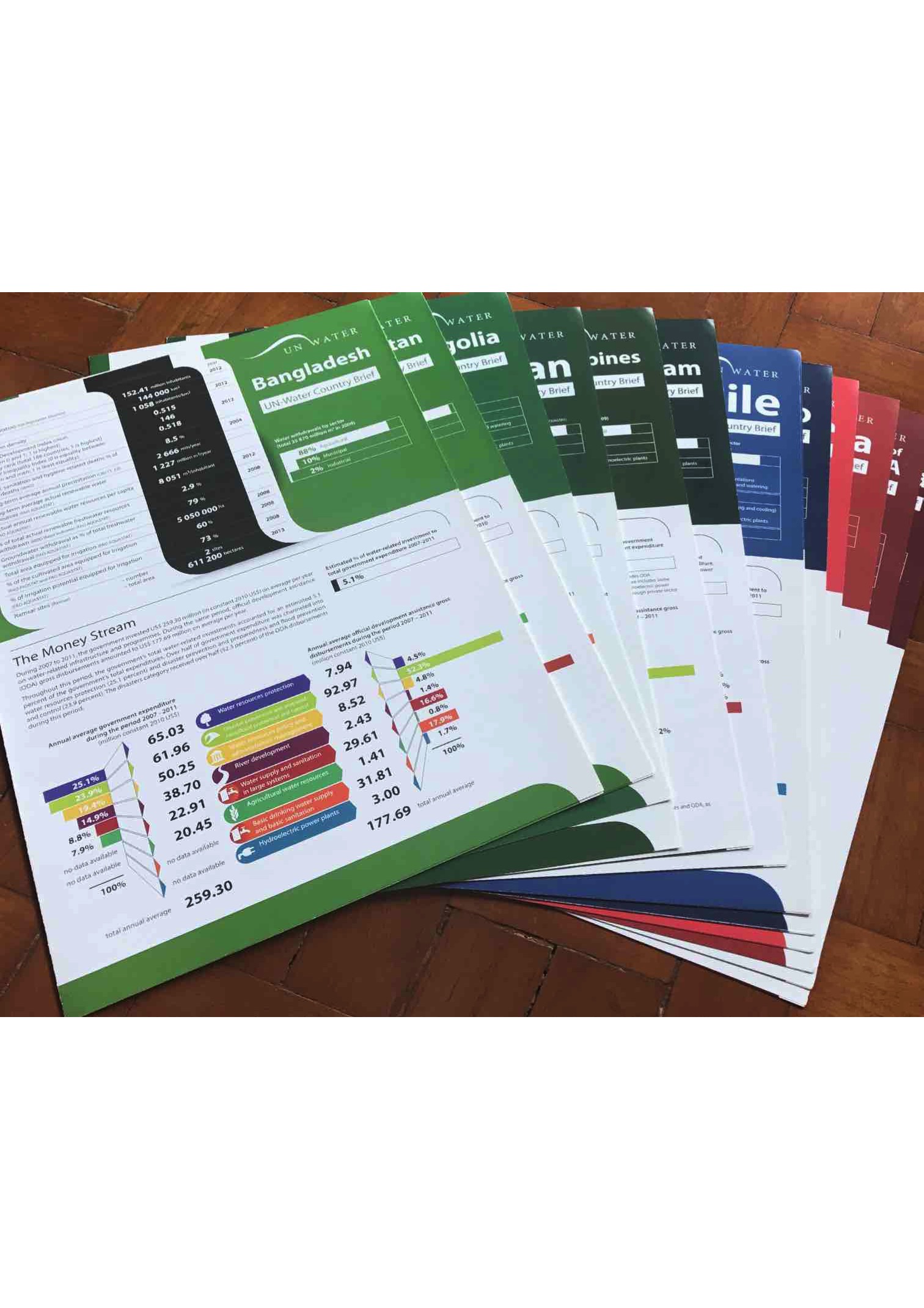 My story…
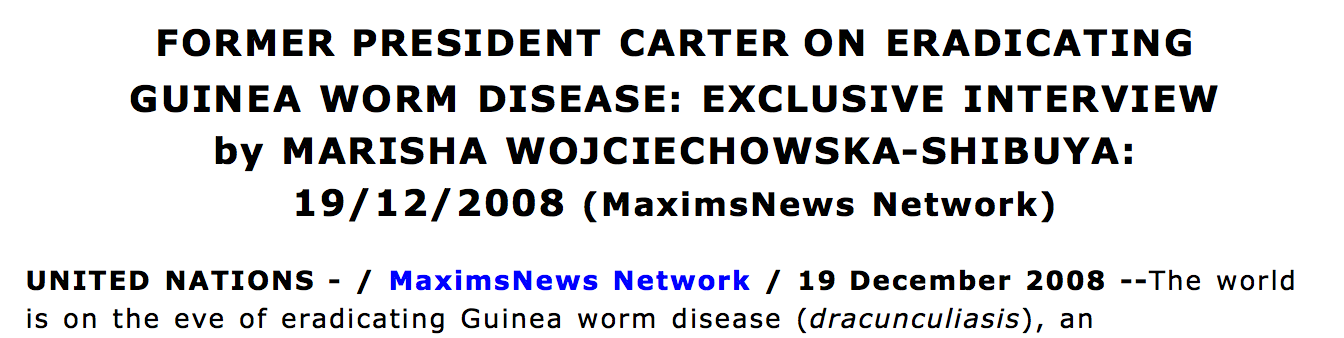 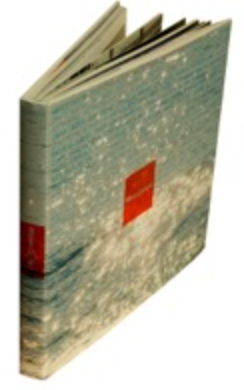 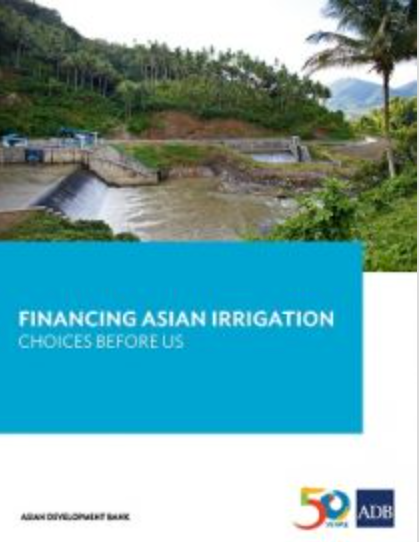 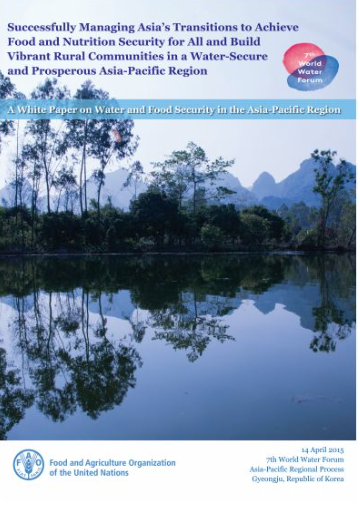 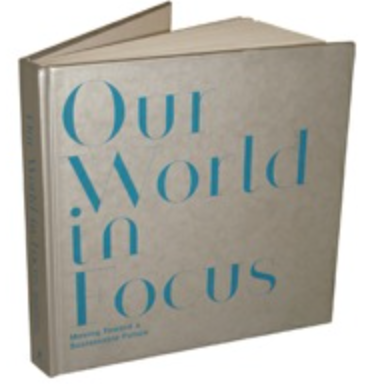 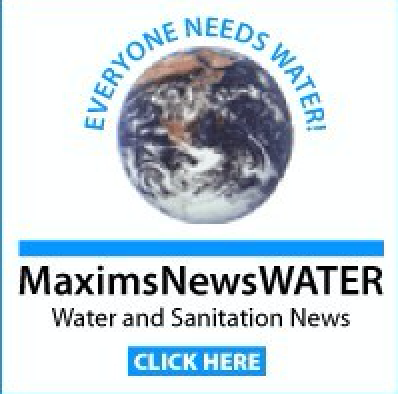 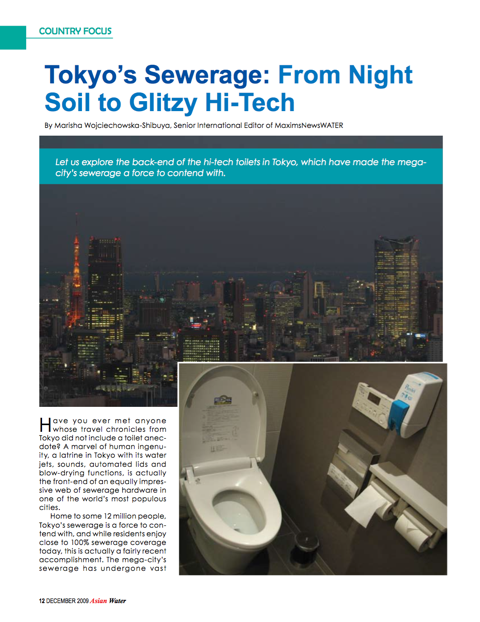 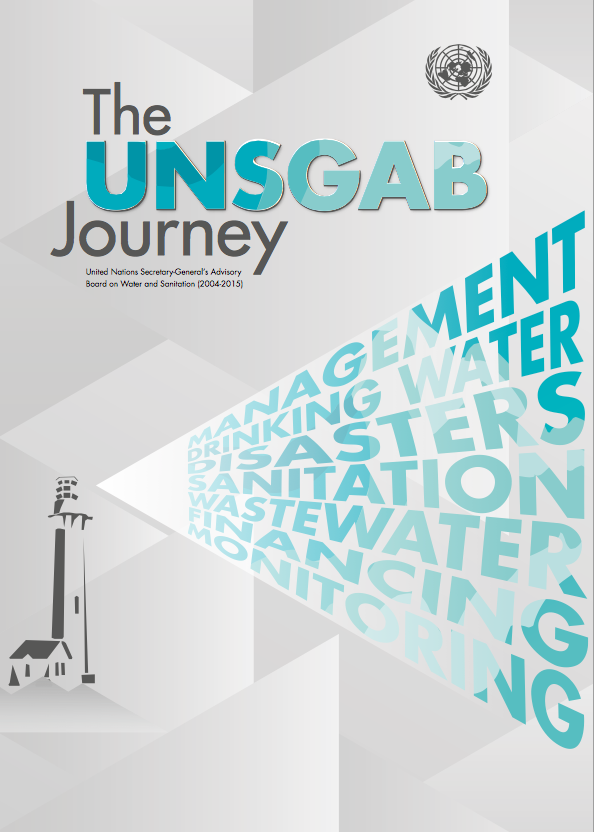 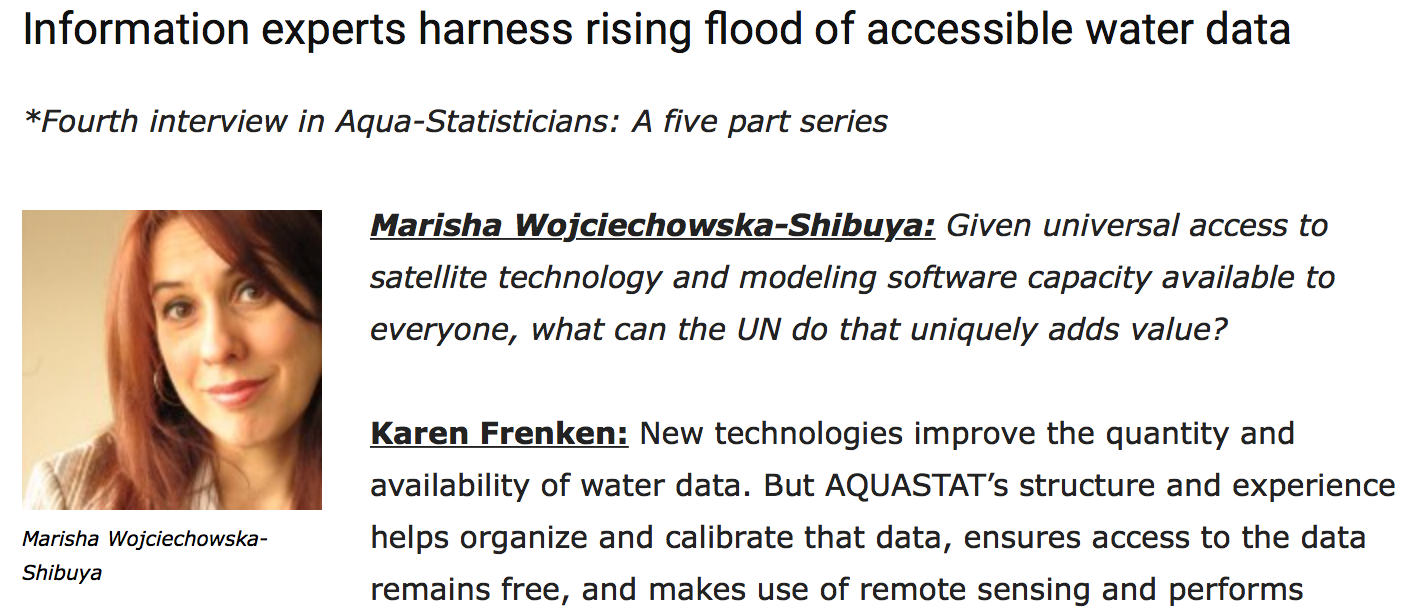 [Speaker Notes: Produced reports
Conducted interviews
Published books
Written articles
Even… edited an online news web service]
Your story?
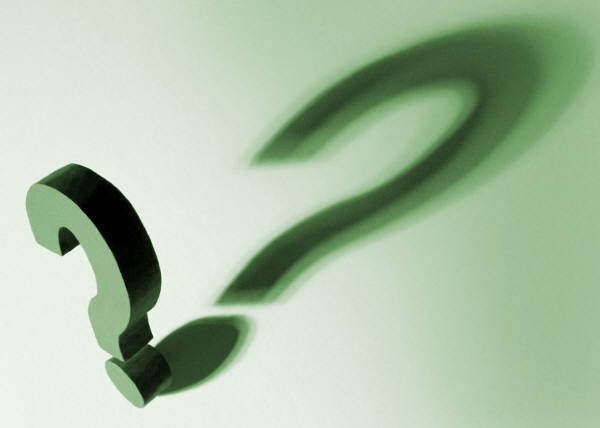 [Speaker Notes: But today, it’s not about me… It’s about you!]
What do you see?
1) facts and accurate, reliable evidence

2) now, it is pretty easy to get your story out

3) bring attention - help your organization sustain itself - grow
[Speaker Notes: The world needs facts and evidence desperately. You are a witness and your perspective matters!
Will give you some ideas on how to do this.]
A world of possibilities
interview an expert
write an opinion piece
self-publish an article on LinkedIn
post facts, statistics and/or document through photos on your organization’s social media accounts 
create a blog
[Speaker Notes: Will go through some of these in more details]
Get started!
What? Your subject

Why? Your aim

For who? Your audience

Choose your medium
[Speaker Notes: WHAT: your organization already has a mission!

WHY: 
Do you want to bring attention to an issue? Do you want to increase your membership? Do you want to enhance your organization’s reputation and standing? Do you want to attract donors or clients? 


WHO? 
Policy-maker = policy brief, interview, opinion piece
General public = photo log, blog, interview
Technical experts = article]
Experts
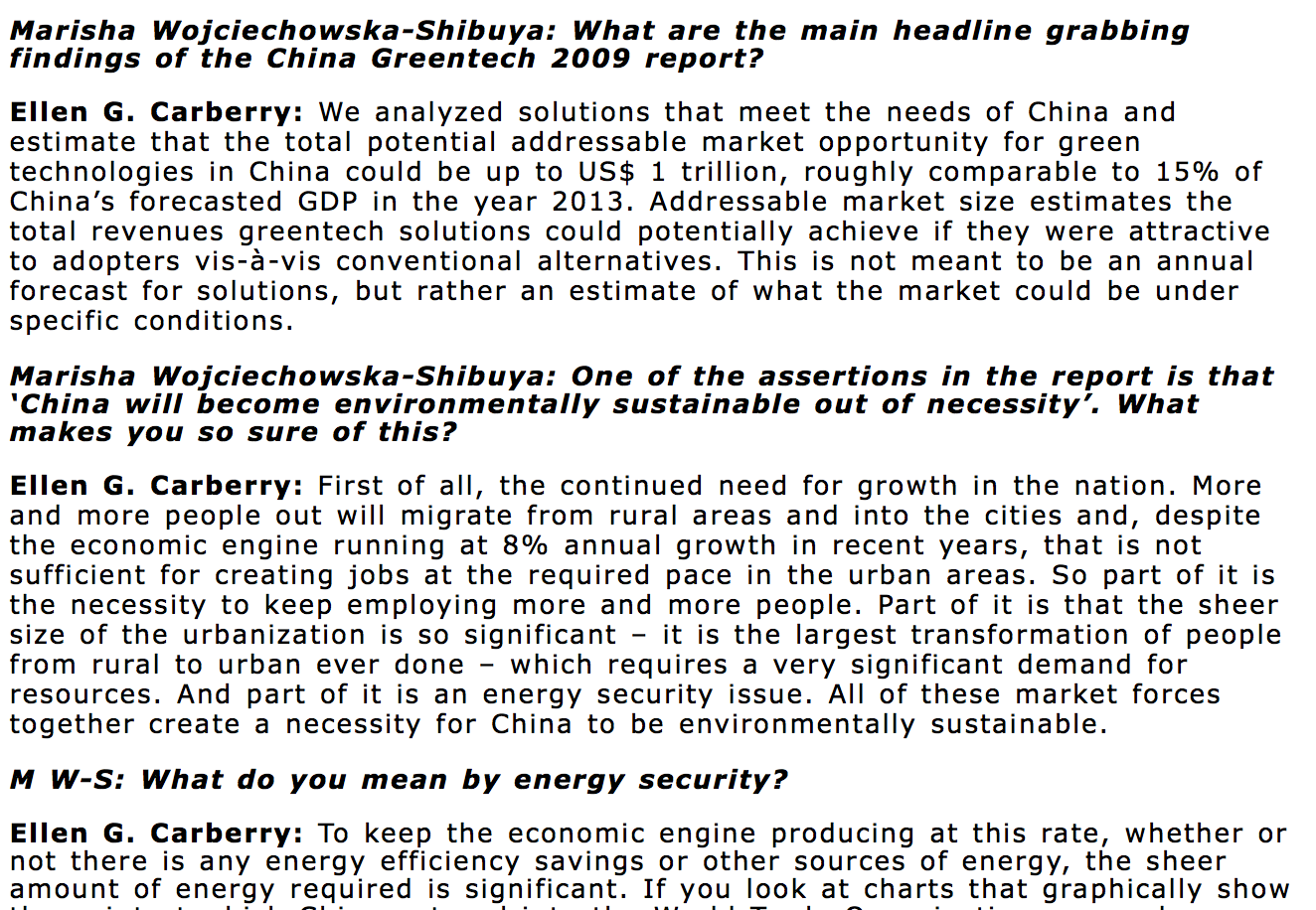 [Speaker Notes: You can use experts in different ways: opinion piece, interview]
Visuals
Chart
Photo story
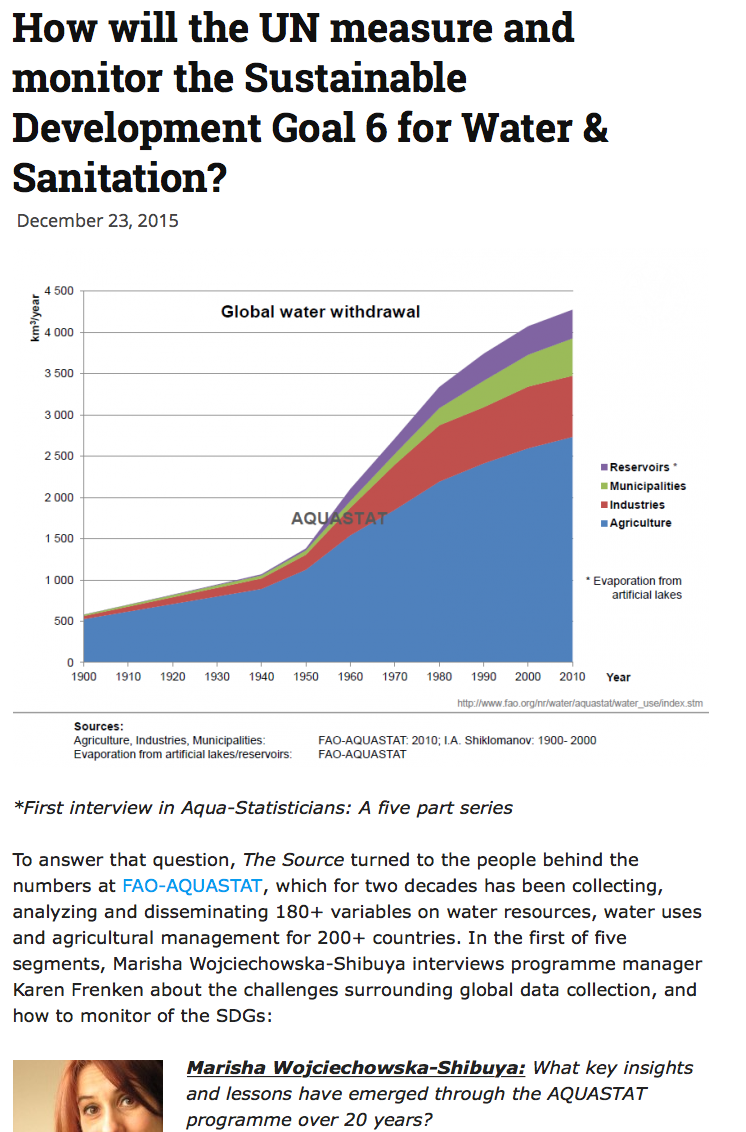 [Speaker Notes: - If you can document through photos.

- If you have charts, data, statistics: focus on a short question around a single, key, visual issue or statistic. Then, work your way backward to illustrate and explain how you reached your conclusion]
Publish
Self-publish
https://www.linkedin.com/help/linkedin/answer/47538/publishing-articles-on-linkedin?lang=en
Pitch it
[Speaker Notes: LinkedIn (but there are others):
click on ‘Write an article’ on your homepage); add charts, photos, videos. 

Pointer for publishing online content: rather than draft a big long piece where you pour everything you know in one go, break it up into a series of distinct 300 to 500-word analyses 

Golden rule: Truth & Accuracy]
Some resources
Conducting interviews: search “tips on how to conduct interviews”

Writing articles: search “how to tweet / blog / write an article”

Online publishing: “how to publish on the internet”
Storytellers, by the  very act of telling, communicate a radical learning that changes lives and the world: telling stories is a universally accessible means through which people make meaning.
- Chris Cavanaugh
Thank you!
marisha@pbpi.com